Графические формыв M. Office 2007
Комплект программ Microsoft Office 2007 предоставляет пользователю широкие возможности по использованию графических форм представления информации в своих работах.
При создании презентации можно воспользоваться готовым шаблоном
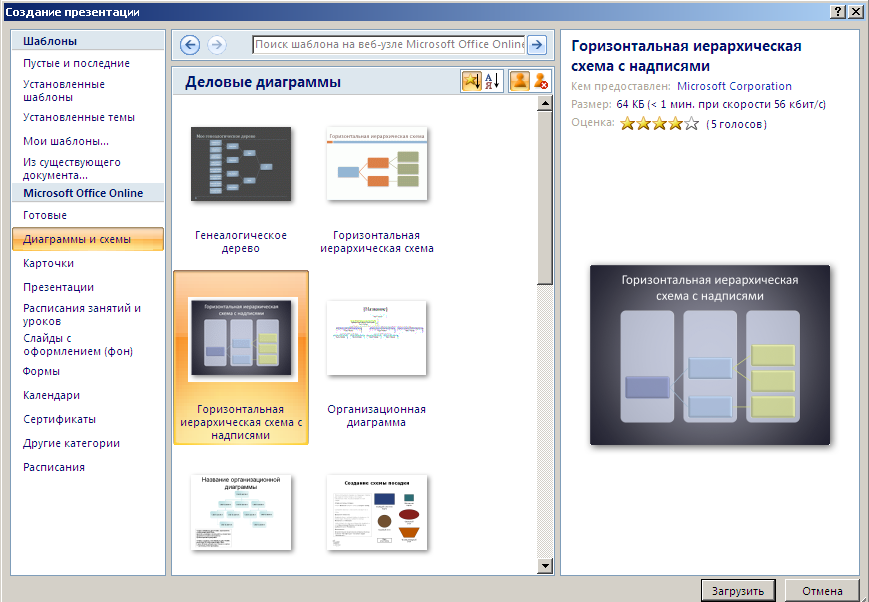 При создании нового слайда можно выбрать макет «Заголовок и объект». Выбрать объект «Вставить рисунок SmartArt»
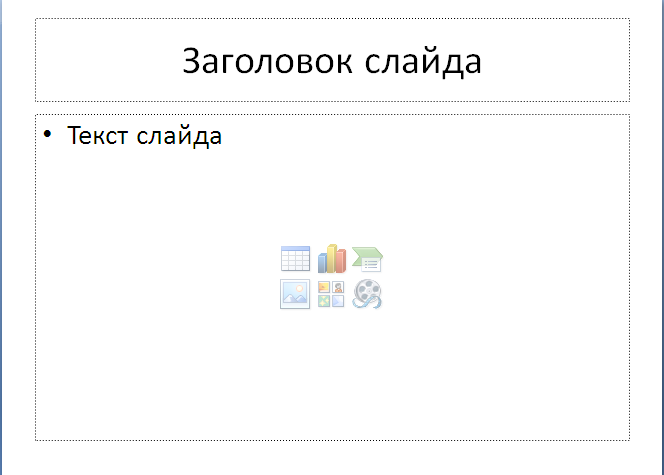 Объект SmartArt можно вставить из главного меню программы .
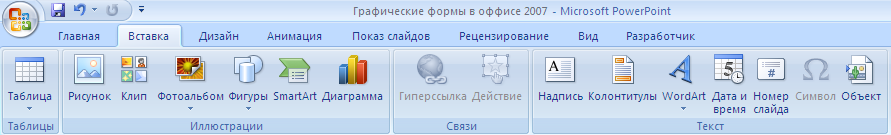 Разнообразие видов рисунков из коллекции SmartArt
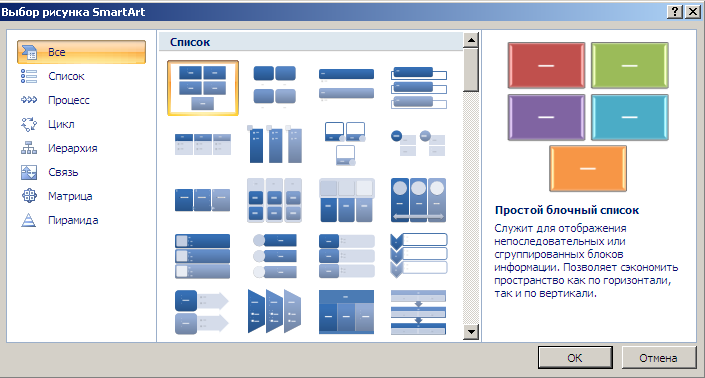 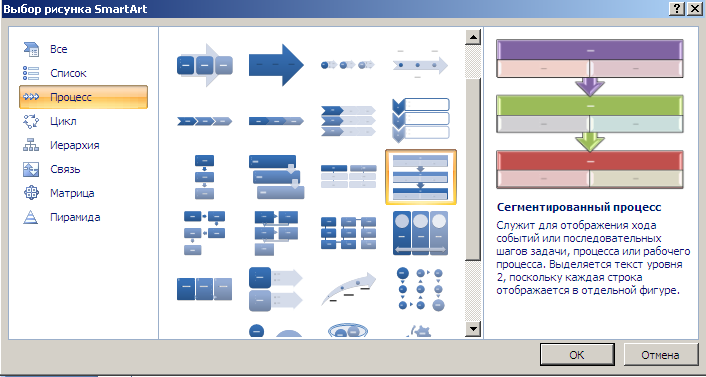 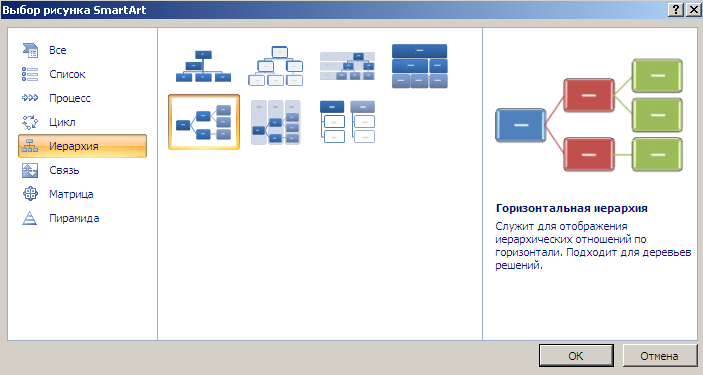 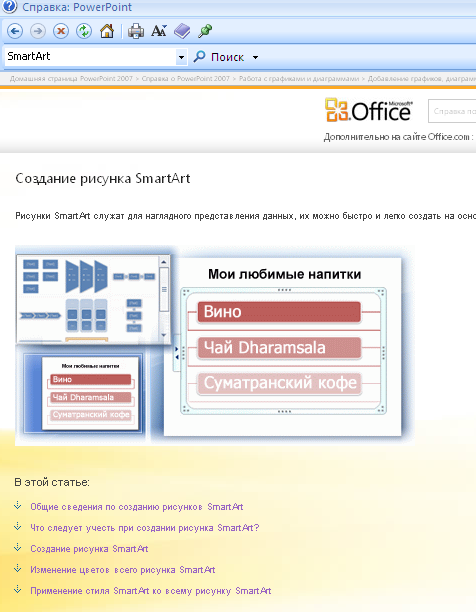 Все возможности модуля SmartArt изложены в справке
Деревья
SmartArt
Схемы
Интеллект-карты
Кластеры
Желаю удачи!
Графы